«Традиционное русское блюдо – блины»
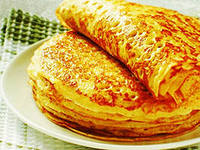 Составила воспитатель 
Горковской МС(К)ОШИ 
Трегубова Оксана Геннадьевна
Я пеку румяные
Русские блины
По рецепту древнему
Предков старины
Знает его тайну
Бабушка моя,
По наследству – мама,
И, конечно, я!
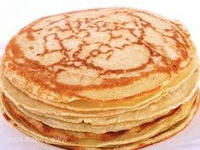 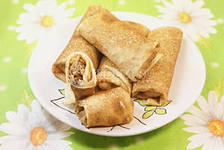 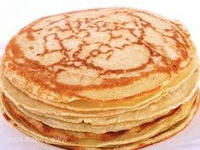 Блины это тонкие лепешки, приготовленные из теста.
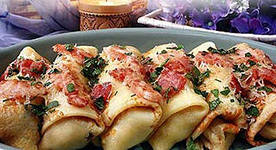 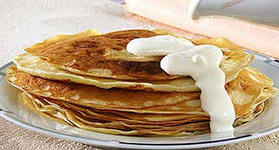 Сведения об этой обрядовой выпечке - символе весеннего солнца  - теряются в языческой старине. Блины были превнесены в русскую кухню завоевателями- варягами (викингами) в 9 веке. С тех пор прошло много времени и блины стали традиционно русским блюдом. Насчитывается до сотни разновидностей рецептов приготовления блинов.
Блины едят с маслом и со сметаной, с медом и с вареньем, с рыбой, с мясом и икрой. Разнообразие начинок зависит от изобретательности хозяйки.
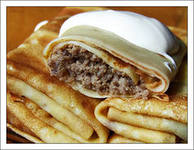 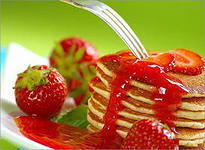 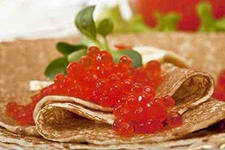 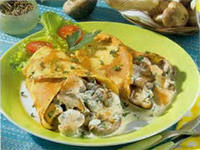 Назовите праздник, который не обходится без блинов?
Правильно, конечно «Масленица»!
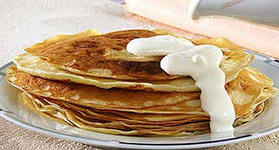 Песня блины
1.Как на масленой неделе мы блиночков захотели 
Со сметаной и медком напекли мы целый ком 
Ой, блины мой блины, вы блиночки мои 
Ой, блины мой блины, вы блиночки мои 
 
2.Вот летит, летит блинок, не в тарелку а в роток 
Он и пышный и румяный, словно солнцем о багряный 
Ой, блины мой блины, вы блиночки мои 
Ой, блины мой блины, вы блиночки мои 
 
3.По селу прокатим с вами мы на тройке с бубенцами 
Будем песни петь-плясать, всех блинами угощать 
Ой, блины мой блины, вы блиночки мои 
Ой, блины мой блины, вы блиночки мои 
 
4.Как на масленой неделе мы блиночков захотели 
Со сметаной и медком напекли мы целый ком 
Ой, блины мой блины, вы блиночки мои 
Ой, блины мой блины, вы блиночки мои
Много пословиц и поговорок посвятил русский народ блинам:
«На горке покататься, в блинах поваляться», 
«Блин не клин, брюха не расколет»,
«Врет – что блины печет»,
«Где блины, там и мы, где с маслом каша, там и место наше».
Больших сложностей в приготовлении блинов нет, главное соблюдать всю технологию приготовления и точно следовать всем рекомендациям, которые прилагаются в конкретных рецептах.
    Мы предлагаем вашему вниманию один из множества известных нам рецептов.
Для приготовления блинов нам понадобится: 1. Молоко-0,5 литра2. Яйцо- 2 шт.3. Мука- 200 гр.4. Сода- 0,5 ч.л.5. Соль, сахар- по вкусу6. Растительное масло- 3 ст.л.
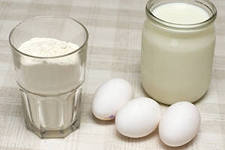 Приготовление блинов: Яйца разбить в миску и добавив туда молоко, сахар, соль, соду немного взбить.
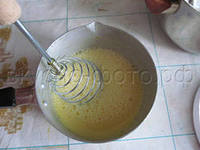 Приготовление блинов:В приготовленную смесь добавить муку и перемешать до однородной массы.
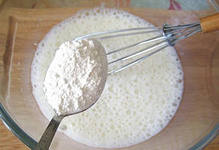 Приготовление блинов:Добавить молока, растительное масло и перемешать.
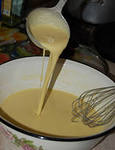 Важно что бы в тесте не было комочков. Консистенция теста должна быть как у жидкой сметаны или очень жирных сливок.
Блины выпекают либо на сковороде, либо на блиннице.
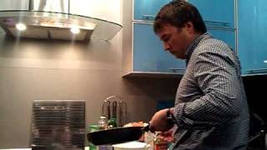 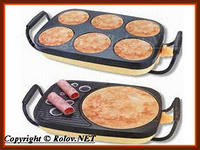 «Блин – символ солнца, красных дней, хороших урожаев, ладных браков и здоровых детей».                                А. Куприн
Гости, будьте же здоровы! Вот, блины мои готовы.
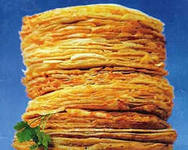 Приятного аппетита!